AVVISO ALLA CLIENTELA
IN APPLICAZIONE DEL DECRETO
DEL PRESIDENTE DEL CONSIGLIO DEI MINISTRI – 8 e 9 MARZO 2020
Gent.li clienti,
abbiamo l’obbligo di far rispettare la distanza di sicurezza
interpersonale di almeno 1 metro all’interno di questo
esercizio. Il mancato rispetto comporta la sospensione
dell’attività.
Confidiamo nella vostra comprensione e collaborazione.
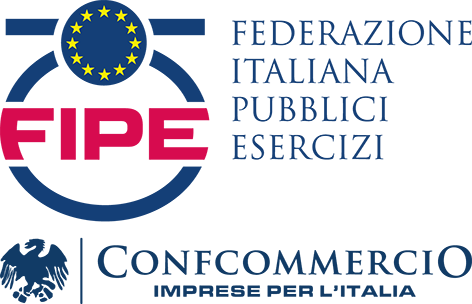